KAIZEN NO :- 10
ACTIVITY
KK
QM
PM
JH
SHE
OT
DM
E&T
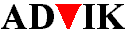 KAIZEN  IDEA SHEET
P15
TPM CIRCLE NAME:  Achiever
LOSS NO. / STEP
DEPT :- MACHINE  SHOP
RESULT AREA
P
Q
A,B,C
C
D
S
M
CELL:- D/C
CELL NAME:- A189 HPT
MACHINE / STAGE :- MAZAK
OPERATION  :- RIVET PRESSING
KAIZEN THEME :. To Reduce  Rejection due to collar crack.
IDEA :- Fixture to be modified.
COUNTERMEASURE:-
 Fixture modified as component resting changed from     collar width face to Dia.32 face side.
BENCHMARK
Collar break rejection.
Problem / Present Status:-A189 HTP collar broken/crack during  rivet pressing  operation.
TARGET
Zero rejection.
KAIZEN START
14.05.2016
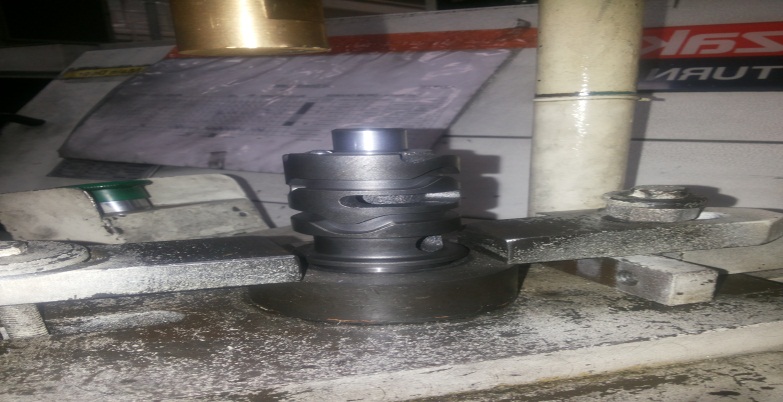 KAIZEN FINISH
16.05.2016
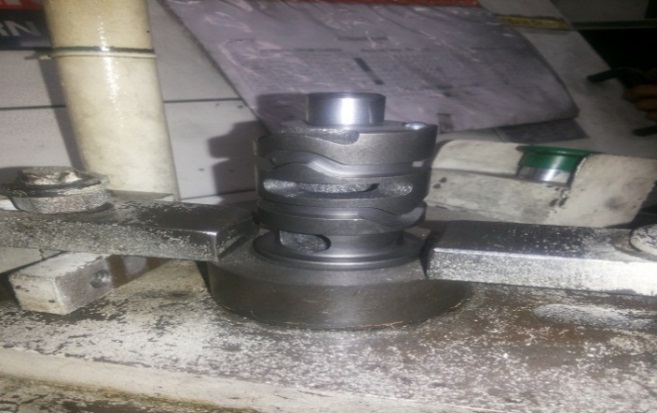 TEAM MEMBERS  : Someshwar Salunkhe , Amol Patil
BENEFITS :-
1) Improve  quality
2)Collar Breakage Cost Saved
KAIZEN SUSTENANCE
After
WHAT TO DO :- N.A

HOW TO DO :- N.A
RESULT :-

Collar  broken  problem  zero.

Collar damage problem
WHY - WHY ANALYSIS :- 

Why1 :-  A189 collar broken Problem.
Why2 :-  Excess Load on Collar during Rivet Pressing.
Why3:-  Component rest on collar during pressing. 

Why 3:-  Basic  design of Fixture .
ROOT CAUSE Basic  design of Fixture .
REGISTRATION NO. & DATE : 16.05.2016
SCOPE & PLAN FOR HORIZONTAL DEPLOYMENT
REGISTERED BY :-  Someshwar Salunkhe
SR.
NO.
CELL
TARGET
RESPONSIBILITY
STATUS
MANAGER’S SIGN :-  D. Y . Pawar
---
-------
1
-----------